PRZEDSIĘWZIĘCIE  GRANTOWE
pn. „ Pilotażowe 
wdrożenie  modelu 
SPECJALISTYCZNYCH  CENTRÓW WSPIERAJĄCYCH  EDUKACJĘ WŁĄCZAJĄCĄ ( SCWEW ) ”
Okres realizacji projektu: 
1.12.2021. – 30.06.2023.
Edukacja włączająca rozumiana jest jako podejście w procesie kształcenia i wychowania, którego celem jest zwiększanie szans edukacyjnych wszystkich osób uczących się poprzez zapewnianie im warunków do rozwijania indywidualnego potencjału, tak by w przyszłości umożliwić im pełnię rozwoju osobistego na miarę ich możliwości oraz pełne włączenie w życie społeczne.
Przyjęta definicja i obrany kierunek zmian bazują na przekonaniu, że możliwe jest zbudowanie szkoły, w której wszyscy uczniowie mają zapewnione warunki do rozwoju oraz nauczania-uczenia się, uwzględniającego ich indywidualne potrzeby i możliwości, a nauczyciele są przygotowani do prowadzenia zajęć z grupą zróżnicowaną. 

Sukces edukacji włączającej zależy w dużej mierze od postaw ludzi odpowiedzialnych za edukację, realizujących zadania związane z edukacją (dyrektorzy szkół, nauczyciele, specjaliści i inni pracownicy) oraz uczestniczących w edukacji – w roli ucznia lub rodzica, a także środowiska, w którym odbywa się ten proces.
Cel główny przedsięwzięcia grantowego to poprawa dostępności usług edukacyjnych dla dzieci/uczniów ze zróżnicowanymi potrzebami edukacyjnymi, w tym ze specjalnymi potrzebami edukacyjnymi, w ramach udzielonego Grantu na wsparcie i funkcjonowanie Specjalistycznego Centrum Wspierającego Edukację Włączającą (SCWEW).
Specjalistyczne Centrum Wspierające Edukację Włączającą                                                         (SCWEW) Specjalistyczny zespół powołany w strukturze istniejącej placówki specjalnej prowadzącej działalność edukacyjną – oraz korzystający z jej zasobów kadrowych i merytorycznych, a także zasobów zewnętrznych,tj. innych podmiotów. Realizacja celu w projekcie grantowym będzie polegała na pilotażowym wdrożeniu, przetestowaniu i zweryfikowaniu funkcjonowania Modelu SCWEW w min. 16 Specjalistycznych Centrach. Założeniem jest utworzenie w każdym województwie przynajmniej jednego SCWEW
SCWEW  Wrocław
 placówki ogólnodostępne objęte wsparciem
Przedszkole nr 71 "Chatka Małego Skrzatka"
Szkoła Podstawowa nr 83 im. Jana Kasprowicza
Liceum Ogólnokształcące nr XV im. mjr. Piotra Wysockiego
Technikum nr 5 im. Jana Kilińskiego w Zespole Szkół Zawodowych nr 5
Branżowa Szkoła I stopnia nr 9 w Zespole Szkół Gastronomicznych
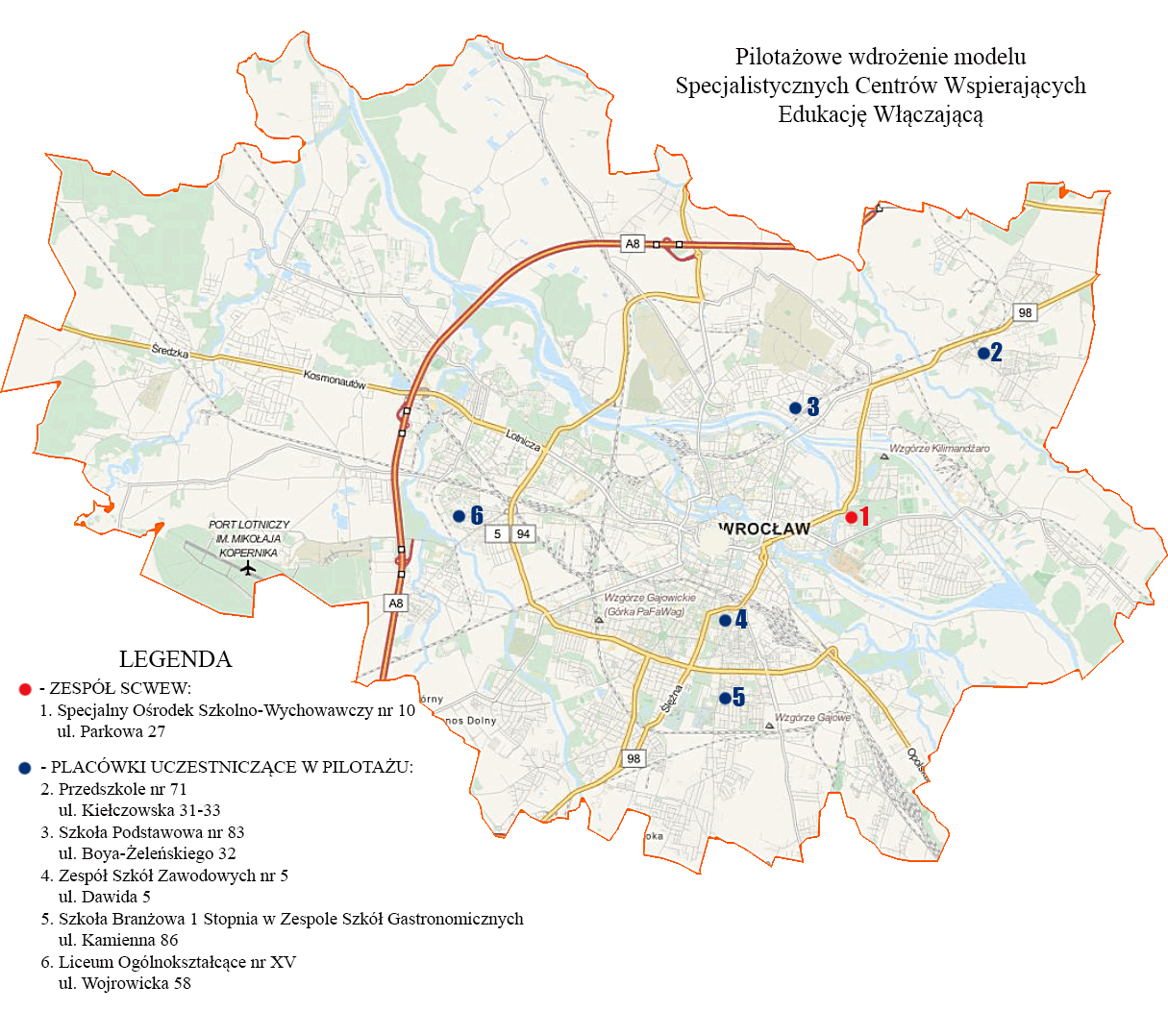 SCWEW Wrocław
Celem SCWEW
jest udzielanie wsparcia przedszkolom i szkołom ogólnodostępnym w zakresie doskonalenia kompetencji kadry i zapewnienia wszystkim dzieciom/uczniom możliwości pełnego rozwoju, z wykorzystaniem oferty edukacyjnej na każdym etapie kształcenia, uwzględniającej ich indywidualne potrzeby i możliwości.

Podejmowane działania w perspektywie długofalowej mają służyć wspieraniu przedszkola/szkoły w celu zapewnienia wysokiej jakości edukacji dla wszystkich, a w szerszej − budować zasady społeczeństwa włączającego.
Zgodnie z założeniami przyjętymi w Modelu funkcjonowania Specjalistycznych Centrów Wspierających Edukację Włączającą (SCWEW), głównym zadaniem SCWEW będzie wspieranie nauczycielii specjalistów przedszkoli i szkół ogólnodostępnych we wdrażaniu oraz praktycznej realizacji założeń edukacji włączającej. 

Zespół SCWEW stanowić będą nauczyciele i specjaliści zatrudnieni w placówce specjalnej do realizacji celów SCWEW, a także inne osoby realizujące zadania wynikające z zapisów projektu (zatrudniane w miarę potrzeb) . 

Skład osobowy SCWEW może ulegać zmianie w zależności                                   od zidentyfikowanych potrzeb przedszkoli i szkół ogólnodostępnych.
Grupą docelową − bezpośrednimi odbiorcami działań w projekcie będą: 
    • kadry kierownicze; 
    • rady pedagogiczne; 
    • nauczyciele wychowania przedszkolnego; 
    • wychowawcy klas; 
    • nauczyciele przedmiotów ogólnokształcących; 
    • nauczyciele przedmiotów zawodowych; 
    • specjaliści; 
    • inni pracownicy szkoły/przedszkola; 
    • rodzice; 
    • społeczność lokalna. 

Grupę docelową pośrednią stanowić będą: 
   • dzieci/uczniowie w przedszkolach i szkołach ogólnodostępnych; 
   •  przedstawiciele środowiska lokalnego.
Wsparcie merytoryczne, kadrowe i rzeczowe udzielane przez SCWEW będzie polegało na: 

● działaniach adekwatnych do zdiagnozowanych potrzeb przedszkoli i szkół    ogólnodostępnych; 
● transferze wiedzy i umiejętności specjalistów szkół specjalnych/placówek     specjalnych do przedszkoli/szkół ogólnodostępnych w związku z funkcjonowaniem     grup/klas zróżnicowanych pod względem potrzeb edukacyjnych; 
● zakupie specjalistycznych materiałów, pomocy dydaktycznych, sprzętu niezbędnego     do pracy w klasie zróżnicowanej; 
● przygotowaniu szkoleń i materiałów edukacyjnych, zorganizowaniu sieci wsparcia     i samokształcenia; 
● wymianie wiedzy i doświadczeń pomiędzy nauczycielami oraz specjalistami     w zakresie stosowania różnorodnych form i metod pracy, zgodnie     ze zdiagnozowanymi potrzebami przedszkola/szkoły ogólnodostępnej.
SPECJALISTYCZNE CENTRUM WSPIERAJĄCE EDUKACJĘ WŁĄCZAJĄCĄ
KADRA SCWEW
Lider   SCWEW
Ekspert ds. informacji i ewaluacji
Ekspert ds. edukacji włączającej
Ekspert ds. technologii wspomagających
Specjaliści i nauczyciele
RODZAJE WSPARCIA
modelowe zajęcia specjalistyczne
konsultacje indywidualne i grupowe
lekcje otwarte z obserwacją
warsztaty i szkolenia specjalistyczne
sieci współpracy i samokształcenia
rozpoznanie potrzeb w zakresie wyposażenia w sprzęt specjalistyczny
zakup sprzętu
dobór sprzętu i udostępnianie
Instruktaże i szkolenia z zakresu obsługi sprzętu
promowanie idei edukacji włączającej
konsultacje w zakresie organizacji pomocy psychologiczno-pedagogicznej   i kształcenia specjalnego     
koordynowanie informacji niezbędnych do realizacji zadań SCWEW
działania na rzecz dostępności szkół
Koordynatorzy ds. edukacji włączającej i współpracy ze SCWEW w przedszkolu/szkole ogólnodostępnej
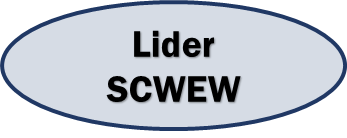 Do zadań lidera SCWEW należeć będzie:
● koordynowanie pracy SCWEW;
● merytoryczny wybór kadry do realizacji zadań SCWEW;
● inicjowanie i koordynowanie współpracy ze szkołami i przedszkolami ogólnodostępnymi;
● wspieranie kadry kierowniczej szkół i przedszkoli ogólnodostępnych w realizacji zadań 
    projektowych;
● kierowanie zespołem specjalistów, nauczycieli i ekspertów oraz inspirowanie ich do 
    działania;
● koordynowanie procesu ewaluacji zadań SCWEW;
● realizacja zadań wynikających ze współpracy z Centrum Koordynującym;
● współpraca z liderami innych SCWEW w zakresie zadań realizowanych w projekcie;
● współpraca z organem prowadzącym w zakresie zatrudniania/organizacji pracy osób 
   realizujących zadania SCWEW;
● współpraca z organizacjami pozarządowymi i innymi podmiotami działającymi
    na rzecz dziecka i rodziny;
● współpraca z jednostkami samorządu terytorialnego, instytucjami i organizacjami     pozarządowymi działającymi na rzecz osób ze zróżnicowanymi potrzebami oraz ich rodzin;
● organizacja wizyt studyjnych oraz innych form wymiany wiedzy i doświadczeń
   (dobre praktyki);
● uczestniczenie w szkoleniach dotyczących realizacji zadań projektowych/grantowych 
   SCWEW;
● współpraca z PFRON.
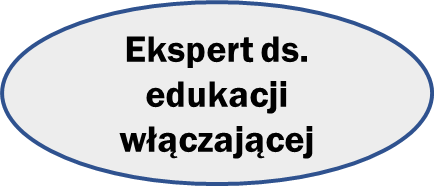 Do zadań eksperta ds. edukacji włączającej należeć będą: 
● opracowanie strategii komunikacji wewnętrznej i zewnętrznej pomiędzy SCWEW 
   a przedszkolami i szkołami ogólnodostępnymi;
● inicjowanie i podejmowanie działań mających na celu popularyzację idei edukacji 
   włączającej w środowisku lokalnym; 
● współpraca z przedszkolami i szkołami ogólnodostępnymi w zakresie rozpoznawania 
    potrzeb i możliwości dzieci/uczniów;
● wspieranie nauczycieli przedszkoli i szkół ogólnodostępnych w planowaniu i organizacji      procesu wychowania i kształcenia, dobór adekwatnych metod i form pracy z dziećmi/uczniami     w zróżnicowanej grupie/klasie oraz z ich rodzicami;
● organizowanie sieci współpracy i samokształcenia, wymiana doświadczeń i dzielenie się      wiedzą z nauczycielami, specjalistami, ekspertami przedszkoli specjalnych/szkół 
    specjalnych/placówek specjalnych i przedszkoli i szkół ogólnodostępnych;
● współpraca w zakresie zadań realizowanych w projekcie z kadrą SCWEW oraz 
    koordynatorami ds. edukacji włączającej i współpracy ze SCWEW z przedszkoli i szkół
    ogólnodostępnych;
● współpraca z Centrum Koordynującym (CK) w zakresie zadań realizowanych w projekcie; 
● współpraca z partnerami SCWEW, w szczególności z innymi przedszkolami/szkołami      /placówkami specjalnymi, poradniami psychologiczno-pedagogicznymi, kuratorium oświaty,    placówkami doskonalenia nauczycieli, uczelniami, bibliotekami pedagogicznymi;
● współpraca z podmiotami działającymi na rzecz dziecka i rodziny; 
● uczestniczenie w szkoleniach dotyczących realizacji zadań projektowych/grantowych 
   SCWEW.
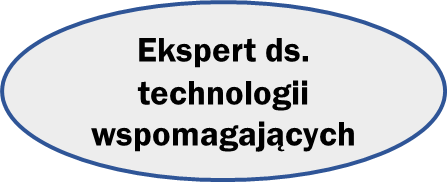 Do zadań eksperta ds. technologii wspomagających należeć będzie: 
● zorganizowanie i prowadzenie w SCWEW wypożyczalni sprzętu specjalistycznego, 
   podręczników, materiałów edukacyjnych i pomocy dydaktycznych zgodnie ze 
   zdiagnozowanymi potrzebami przedszkoli i szkół ogólnodostępnych;
● zbieranie i aktualizowanie informacji o zapotrzebowaniu na sprzęt specjalistyczny dla 
    dzieci/uczniów ze szkół ogólnodostępnych; 
● organizowanie i przeprowadzanie instruktaży oraz pokazów obsługi sprzętu i możliwości       jego wykorzystania w procesie nauczania-uczenia się przez dzieci/uczniów, ich rodziców,      nauczycieli i specjalistów;
● wypożyczanie sprzętu i urządzeń dedykowanych dzieciom/uczniom;
● współpraca z nauczycielami i specjalistami z przedszkoli i szkół ogólnodostępnych 
    w zakresie rozpoznawania potrzeb i możliwości dzieci/uczniów korzystających ze 
    spersonalizowanego sprzętu, urządzeń lub pomocy dydaktycznych;
● wspieranie nauczycieli w wykorzystaniu sprzętu spersonalizowanego i pomocy 
    dydaktycznych w organizacji pracy w grupie/klasie zróżnicowanej;
● współpraca z Centrum Koordynującym (CK), ekspertami ds. technologii wspomagających     z innych SCWEW i podmiotami działającymi na rzecz dziecka i rodziny w celu wymiany       informacji o sprzęcie, możliwościach jego pozyskania i eksploatacji; 
● dbanie o stan techniczny i serwisowanie sprzętu;
● uczestniczenie w szkoleniach dotyczących realizacji zadań projektowych/grantowych 
    SCWEW
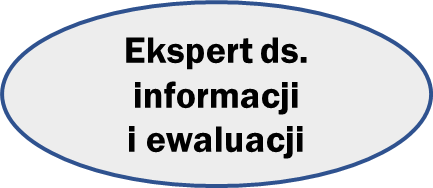 Do zadań eksperta należeć będzie: 
● budowanie wizerunku SCWEW w środowisku lokalnym i ogólnopolskim, w tym 
    upowszechnianie wiedzy o działaniach SCWEW;
● monitorowanie bieżącej realizacji działań SCWEW na rzecz przedszkoli i szkół 
   ogólnodostępnych;
● zbieranie informacji, gromadzenie i przetwarzanie dokumentacji realizowanych przez 
    SCWEW zadań;
● monitorowanie bieżących zadań SCWEW;
● uczestniczenie w organizacji szkoleń i sieci wsparcia, w wymianie doświadczeń oraz 
   dzieleniu się wiedzą między nauczycielami, specjalistami, ekspertami przedszkoli 
   specjalnych/szkół specjalnych/placówek specjalnych i ogólnodostępnych;
● współpraca ze środowiskiem edukacyjnym podczas realizacji wspólnych przedsięwzięć;
● koordynowanie opracowywania materiałów informacyjnych i szkoleniowych; 
● przetwarzanie i dostarczanie informacji o działaniach SCWEW poprzez zarządzanie 
    stroną internetową, profilem na portalach społecznościach, kontakt mailowy 
    z placówkami itp.;
● monitorowanie przestrzegania przepisów dotyczących ochrony danych osobowych (RODO).
Specjaliści i nauczyciele
Do zadań nauczyciela należeć będzie: 
● wspieranie nauczycieli przedszkola ogólnodostępnego/szkoły ogólnodostępnej 
    w pracy z dziećmi/uczniami ze zróżnicowanymi potrzebami rozwojowymi 
    i edukacyjnymi, zgodnie ze zidentyfikowanymi potrzebami;
● demonstrowanie praktyczne metod i form pracy w grupie/klasie zróżnicowanej;
● prowadzenie modelowych zajęć/lekcji otwartych w przedszkolu/szkole 
   ogólnodostępnej lub SCWEW;
● udzielanie konsultacji indywidualnych i grupowych dla nauczycieli;
● wspieranie nauczycieli w zakresie właściwego doboru podręczników, przygotowania 
   programów i adaptacji materiałów odpowiednich do potrzeb uczniów, wykorzystania 
   pomocy dydaktycznych w zróżnicowanej klasie;
● prowadzenie szkoleń oraz sieci współpracy i samokształcenia;
● uczestniczenie w szkoleniach dotyczących realizacji zadań projektowych/grantowych 
   SCWEW.
Specjaliści i nauczyciele
Do zadań specjalisty należeć będzie: 
● wspieranie nauczycieli przedszkola/szkoły ogólnodostępnych w pracy 
    z dziećmi/uczniami ze zróżnicowanymi potrzebami rozwojowymi i edukacyjnymi, 
    zgodnie ze zidentyfikowanymi potrzebami;
● prowadzenie modelowych zajęć, np. rewalidacyjnych, z zakresu pomocy 
    psychologiczno-pedagogicznej itd.;
● demonstrowanie technik i metod pracy odpowiednich do pracy indywidualnej oraz 
   w grupie zróżnicowanej;
● udzielanie konsultacji indywidualnych i grupowych dla pracowników przedszkoli/szkół      ogólnodostępnych
● wspieranie nauczycieli w zakresie właściwego doboru podręczników, przygotowania 
    programów i adaptacji materiałów odpowiednich do potrzeb dzieci/uczniów, doboru 
    i obsługi specjalistycznego sprzętu oraz wykorzystania pomocy dydaktycznych 
    w zróżnicowanej grupie/klasie, doboru odpowiednich technik i narzędzi w zakresie 
    edukacji zdalnej;
● prowadzenie szkoleń specjalistycznych oraz sieci współpracy i samokształcenia;
● uczestniczenie w szkoleniach dotyczących realizacji zadań projektowych/grantowych 
    SCWEW.
Koordynator ds. edukacji włączającej i współpracy ze SCWEW w przedszkolu/szkole ogólnodostępnej
Do zadań koordynatora ds. edukacji włączającej i współpracy ze SCWEW należeć będzie: 
● popularyzowanie idei edukacji włączającej w przedszkolu/szkole i środowisku 
   (np. udział w szkoleniach rad pedagogicznych);
● gromadzenie i analiza informacji o potrzebach przedszkola/szkoły 
   ogólnodostępnych w zakresie wsparcia w obszarze włączania (diagnozowanie      potrzeb);
● współudział w planowaniu form i zasady współpracy ze SCWEW;
● opracowywanie harmonogramu działań w przedszkolu/szkole ogólnodostępnych     we współpracy z kadrą szkoły i SCWEW;
● promowanie działań wspierających kadrę przedszkola/szkoły w doskonaleniu        metod i form pracy w zespole nauczycieli, z grupą/klasą zróżnicowaną,     z rodzicami;
● koordynowanie w szkole działań zaplanowanych we współpracy ze SCWEW;
    uczestniczenie w szkoleniach dotyczących realizacji zadań       projektowych/grantowych SCWEW.
ETAPY DZIAŁAŃ UTWORZENIA I FUNKCJONOWANIA SCWEWW PROJEKCIE PILOTAŻOWYM W ROKU SZKOLNYM 2021/2022
formalne utworzenie SCWEW
listopad   grudzień   2021
przeprowadzenie pogłębionej diagnozy szkół i przedszkoli    objętych wsparciem ( w wyniku diagnozy możliwe będzie opracowanie propozycji wsparcia przedszkola/szkoły, wskazującego planowane formy działań i zasady współpracy, w tym zakres udzielanego przez SCWEW wsparcia )
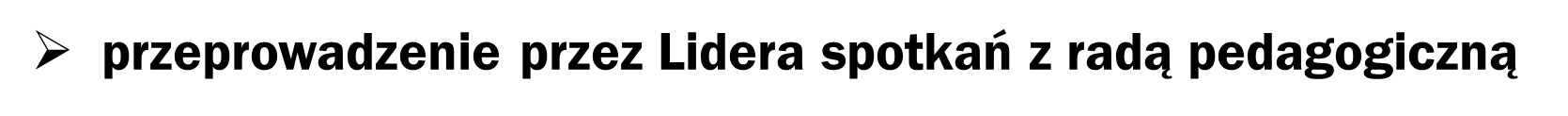 upowszechnienie informacji o projekcie na stronie internetowej placówki specjalnej, organu prowadzącego
listopad   grudzień   2021
nawiązanie i zaplanowanie współpracy z WCDN oraz PPP nr 5  i nr 9 we Wrocławiu: utworzenie sieci współpracy i samokształcenia dla kadry SCWEW i szkół/przedszkoli ogólnodostępnych oraz osób spoza projektu co umożliwi dzielenie się wiedzą i umiejętnościami oraz zespołowe poszukiwanie sposobów radzenia sobie z problemami.                                                        Praca sieci obejmuje takie działania jak:                                                    ● spotkania z ekspertami – specjalistami w dziedzinach     związanych z tematyką pracy danej sieci,                                                           ● pomoc w samokształceniu oraz internetowe forum wymiany    doświadczeń.
przeprowadzenie procedury zakupu sprzętu
uruchomienie wypożyczalni we współpracy z PFRON
zorganizowanie konferencji otwierającej skierowanej  do społeczności lokalnej
konsultacje eksperckie mające charakter bezpośredniego    wsparcia w trudnościach zgłaszanych przez pracowników
styczeń    luty    marzec   2022
konsultacje indywidualne dla koordynatorów ds. edukacji   włączającej i współpracy ze SCWEW
spotkania konsultacyjne
wsparcie specjalistyczne dlarodziców dzieci/uczniów
przeprowadzenie przez eksperta ds. technologii wspomagających konsultacji w celu efektywnego wykorzystania sprzętu specjalistycznego
konsultacje dla nauczycieli i specjalistów w zakresie pracy z rodzicami
konsultacje indywidualne dla dyrektorów szkół ogólnodostępnych i koordynatorów ds. edukacji włączającej i współpracy ze SCWEW
konsultacje w zakresie wsparcia specjalistycznego dla rodziców/opiekunów dzieci/uczniów
kwiecień    maj    czerwiec   2022
wsparcie w opracowywaniu, weryfikowaniu indywidualnych programów
przeprowadzenie kampanii społecznej mającej na celu wspieranie rozwoju włączającej społeczności lokalnej
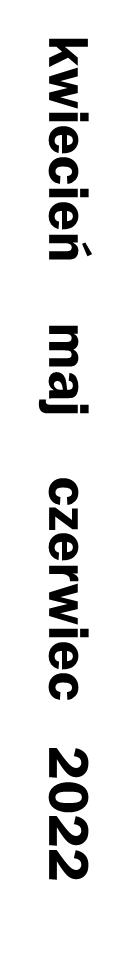 przeprowadzenie modelowych zajęć na terenie placówek
działania doradczo-szkoleniowe podnoszące kompetencje pracowników szkół, związane z działaniami interwencyjnymi
konsultacje eksperckie indywidualne i grupowe dla nauczycieli 
    i specjalistów